Módulo 
Atendimento ao Servidor - SIGRH
Ministrado:
Deivid Fiorin
Luiz Vieira
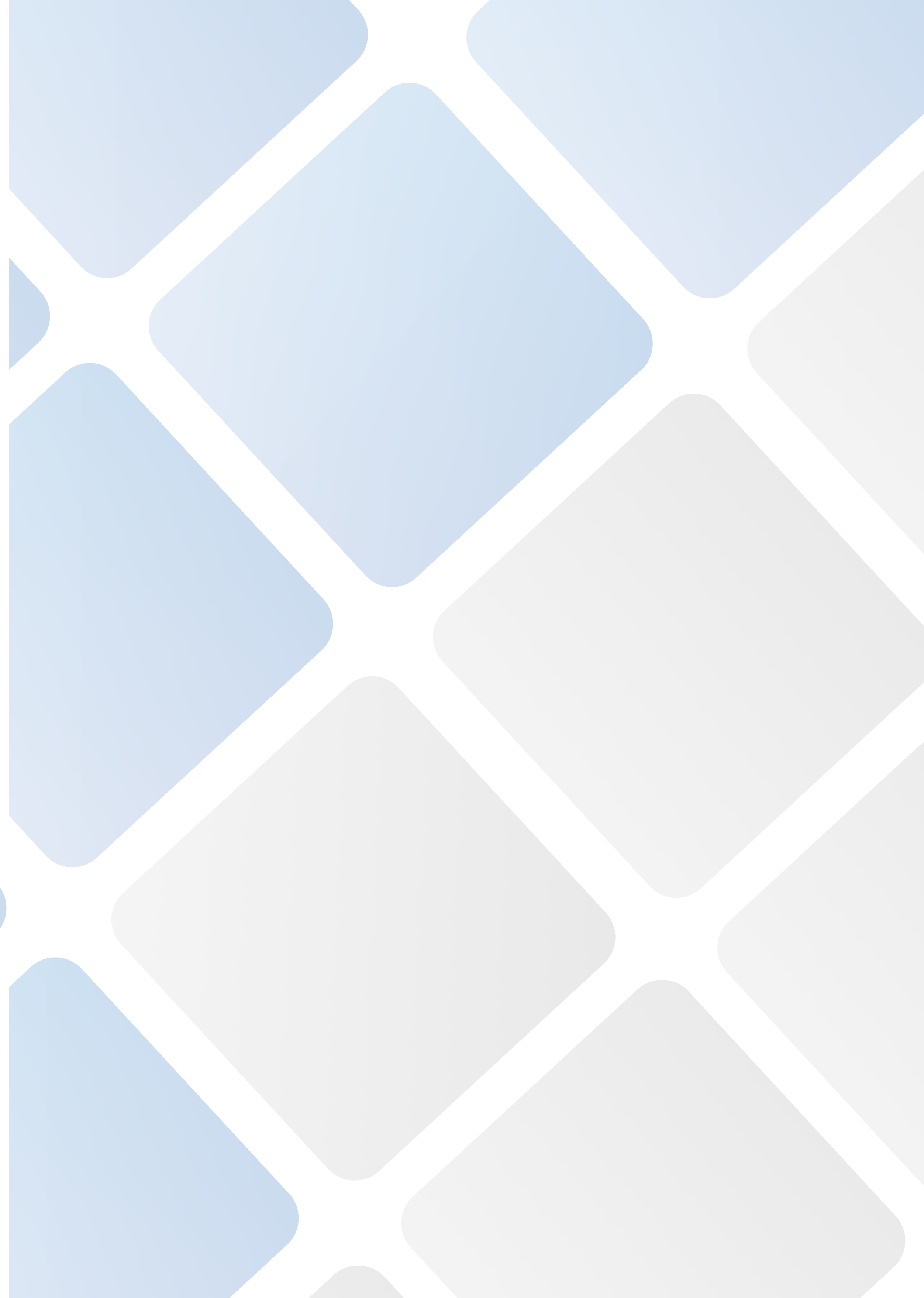 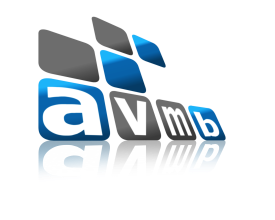 Objetivo SIGRH
Modernizar e desburocratizar as atividades da área de pessoal;
Simplificar os procedimentos administrativos;
Facilitar a gestão de pessoal;
Oferecer um serviço com maior qualidade, presteza e rapidez.
2
Sumário
Atendimento ao Servidor
	Acesso ao Módulo – Gestor
	Guia Consultas
	Guia Documentos
	Guia Serviços
	Acesso ao Módulo – Portal do Servidor
Atendimento ao Servidor
O módulo de Atendimento foi concebido com o objetivo oferecer esclarecimentos, apoio e orientação aos servidores da Instituição. Ele centraliza as informações mais solicitadas, possibilitando um atendimento ágil e eficiente.
[Speaker Notes: Fluxo Normal desde o cadastro de um novo conselho, até o cadastro de uma resolução após uma reunião do conselho.]
Acesso ao Módulo
Para o usuário que for gestor do módulo, o mesmo deve acessar o seguinte caminho no SIGRH:

> SIGRH > Módulos > Atendimento ao Servidor

OBS: Para ser o gestor desse módulo é necessário possuir a permissão do papel - GESTOR_AUTO_ATENDIMENTO
Módulo Atendimento ao Servidor
x
Consultas
A aba Consultas contém informações sobre dados pessoais ou funcionais, dependentes, férias, financeiro, licenças adquiridas, ocorrências pessoais ou funcionais, previsão de aposentadoria, recadastramento de vale-transporte, alterar senha do sistema, aniversariantes do mês, aposentados com recadastramento atrasado e pensionistas.
Consultas
Documentos
Em Documentos é possível emitir declarações e formulários sobre afastamentos, averbação de tempo de serviço, dependentes, progressão, aposentadoria, ficha funcional e trabalho voluntário. 
E essas declarações são emitidas com assinatura digital, que poderá ser verificado sua veracidade no portal público do SIGRH e os formulários possuem os campos das informações do servidor já preenchidos.
Documentos
Serviços
Na aba Serviços é possível realizar solicitações eletrônicas, onde o servidor pode manter contato com o Departamento de Recursos Humanos de forma online.
Serviços
Acesso via Portal do Servidor
O servidor para poder utilizar todas as funcionalidades disponíveis no módulo Atendimento ao Servidor deve acessar os seguintes caminhos através do portal do Servidor:
Acesso via Portal do Servidor
Portal do Servidor > Consultas
Aposentadoria
Previsão de Aposentadoria 
Abono
Aquisitivos
Ausências
Averbações
Dependentes
Financeiro
Consultar Ficha Financeira
Salário Benefício
Formação Escolar/Capacitação
Ocorrências
Funcionais
Pessoais
Portal do Servidor > Consultas
Acesso via Portal do Servidor
Portal do Servidor > Serviços > Documentos > Declarações

Declarações
Declaração de Averbação
Declaração de Dependentes
Declaração de Tempo de Serviço
Declaração de ultima Progressão
Declaração de RJU
Termo de Afastamento
Termo de Incentivo a Qualificação
Portal do Servidor > Serviços > Documentos > Declarações
Acesso via Portal do Servidor
Portal do Servidor > Serviços > Documentos > Formulários

Formulários
Abono de Permanência
Aposentadoria
Ficha Funcional
Requerimentos
Portal do Servidor > Serviços > Documentos > Formulários
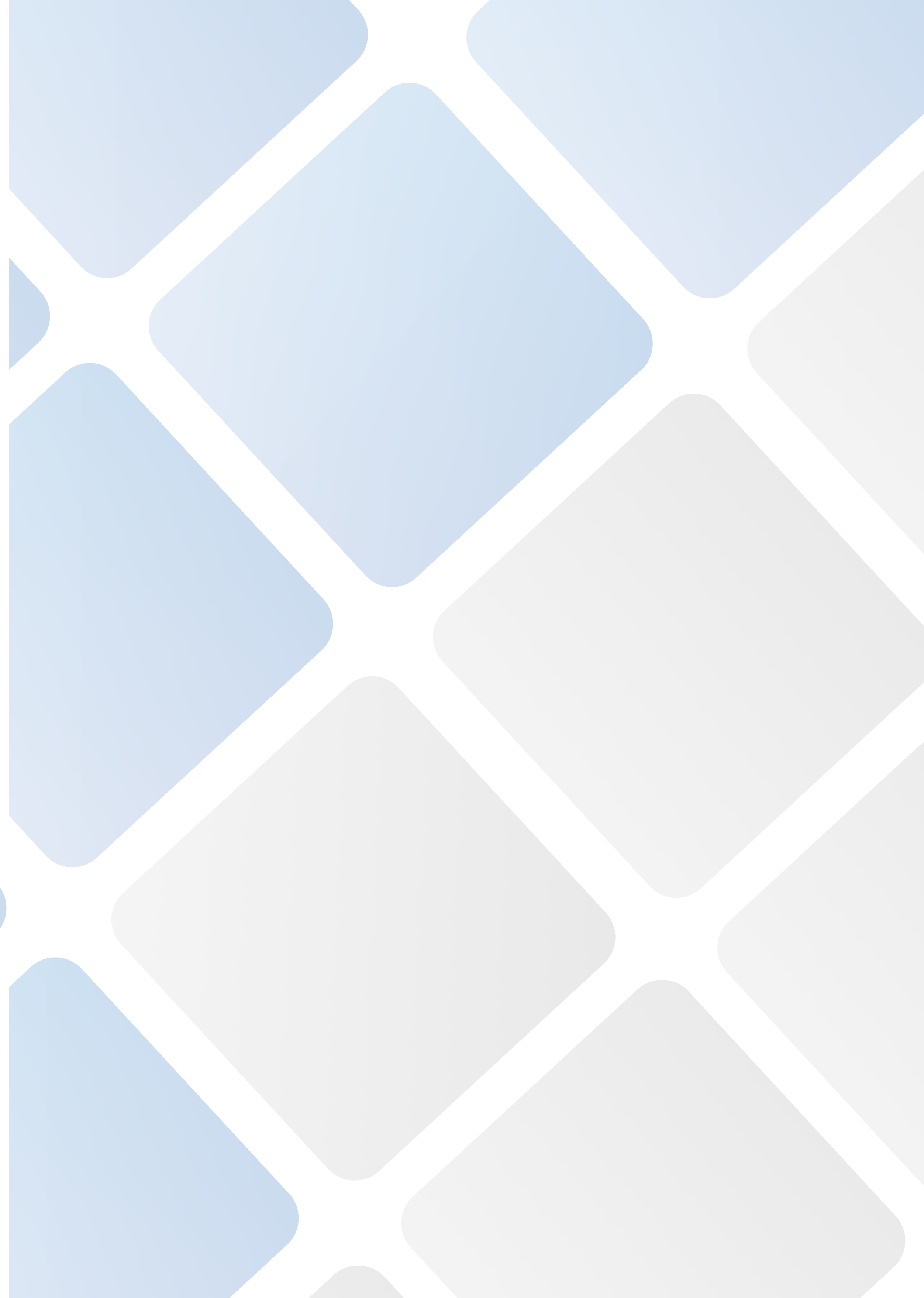 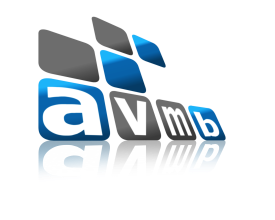 Desafios
Quebra paradigma – Atendimento presencial/Eletrônico
Normatizar as rotinas disponibilizadas no SIGRH em todas as Coordenação de Gestão de Pessoas dos Campus na Instituição
Descentralizar as atividades da CGP via Portal do Servidor
Divulgar através de eventos/seminários novas rotinas disponibilizadas
Capacitar os Servidores/Colaboradores para a utilização do Portal do Servidor
Fazer a Gestão de todas as informações referente a vida funcional dos Servidores
Disponibilizar informações atualizadas para Gestão da Instituição e dar publicidade a Comunidade
20
Acessos
HOMOLOGAÇÃO:
http://sighmg.ifsudestemg.edu.br:8080/

PRODUÇÃO:
      http://sig.ifsudestemg.edu.br/



 Acessar com usuário e senha criados.
[Speaker Notes: CASO NÃO POSSUAM O ENDEREÇO ESTA AQUI...]